Feel His Passion
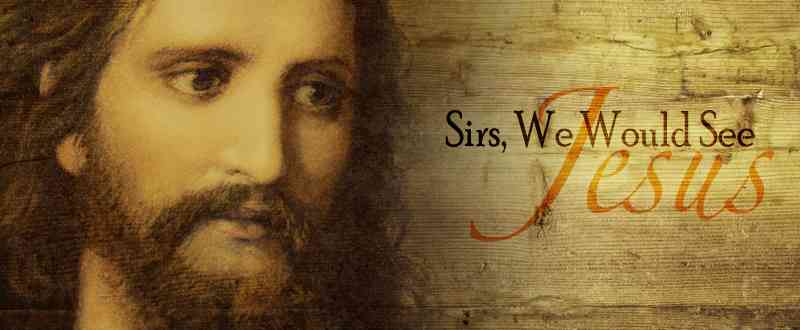 Luke 19:37-48
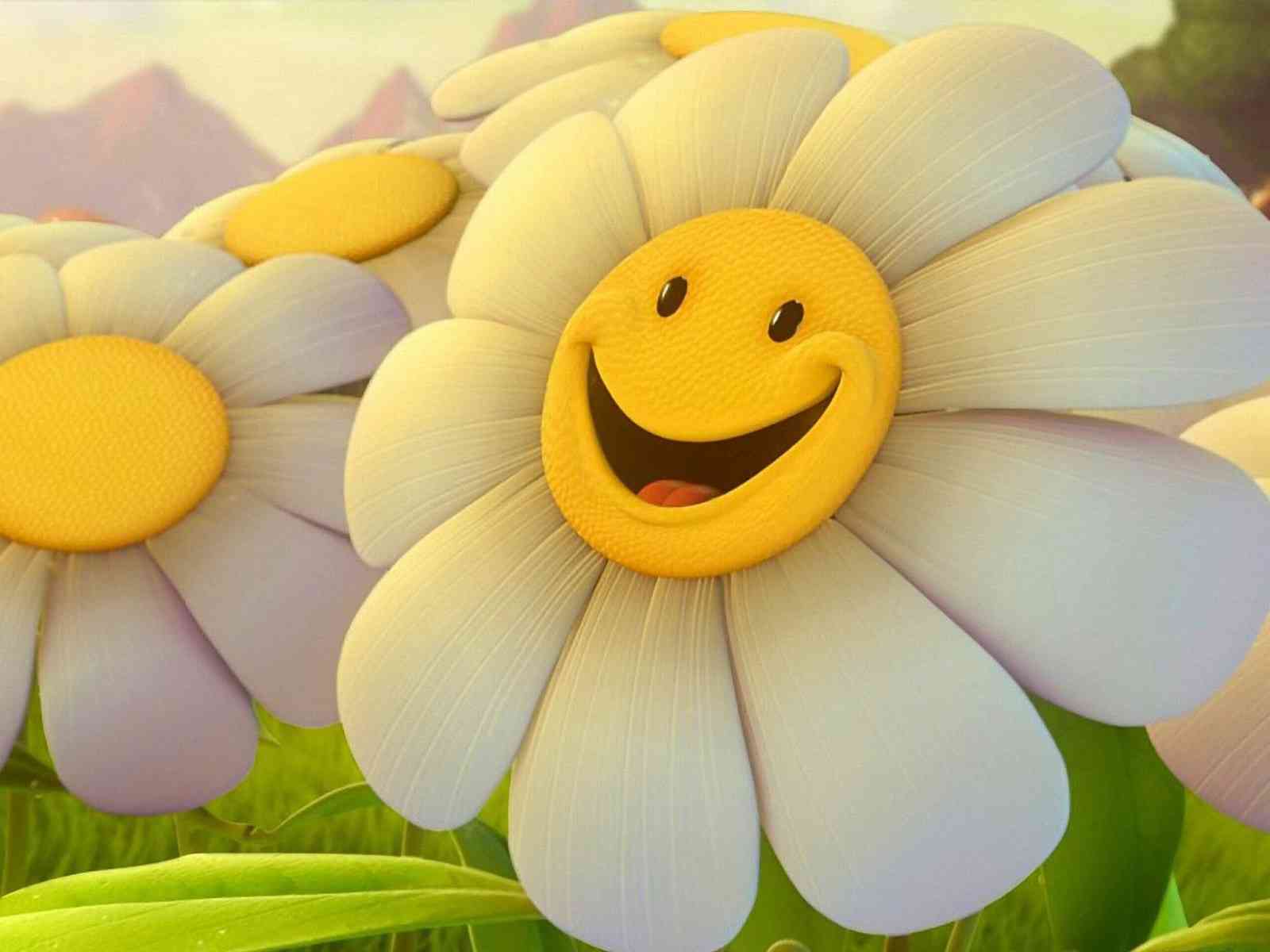 Handling our emotions..
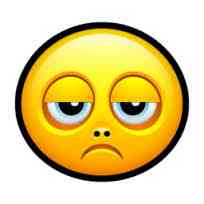 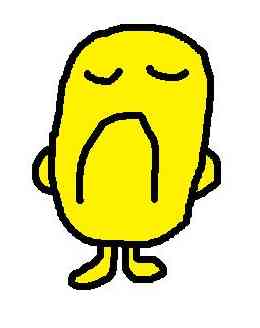 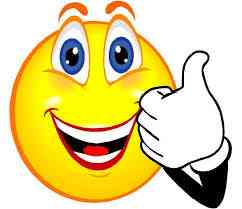 We feel alive .. powerful, pleasant
Follow our feelings? .. or unreliable?
God has emotions..
Grieved, angry, love, joy…
Image of God.. use emotions properly
Jesus’ emotions…
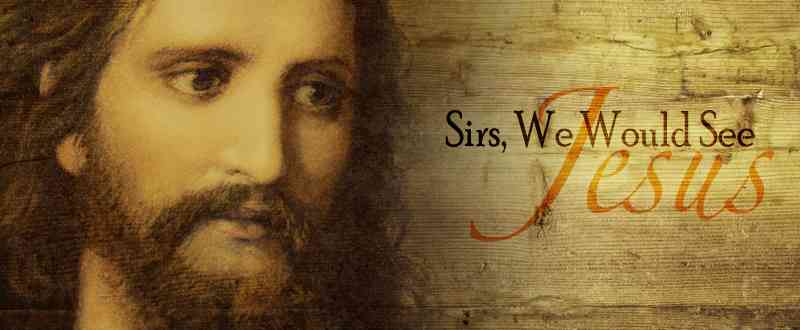 What stirred His emotions?
What ignited His passion?
People in physical distress..
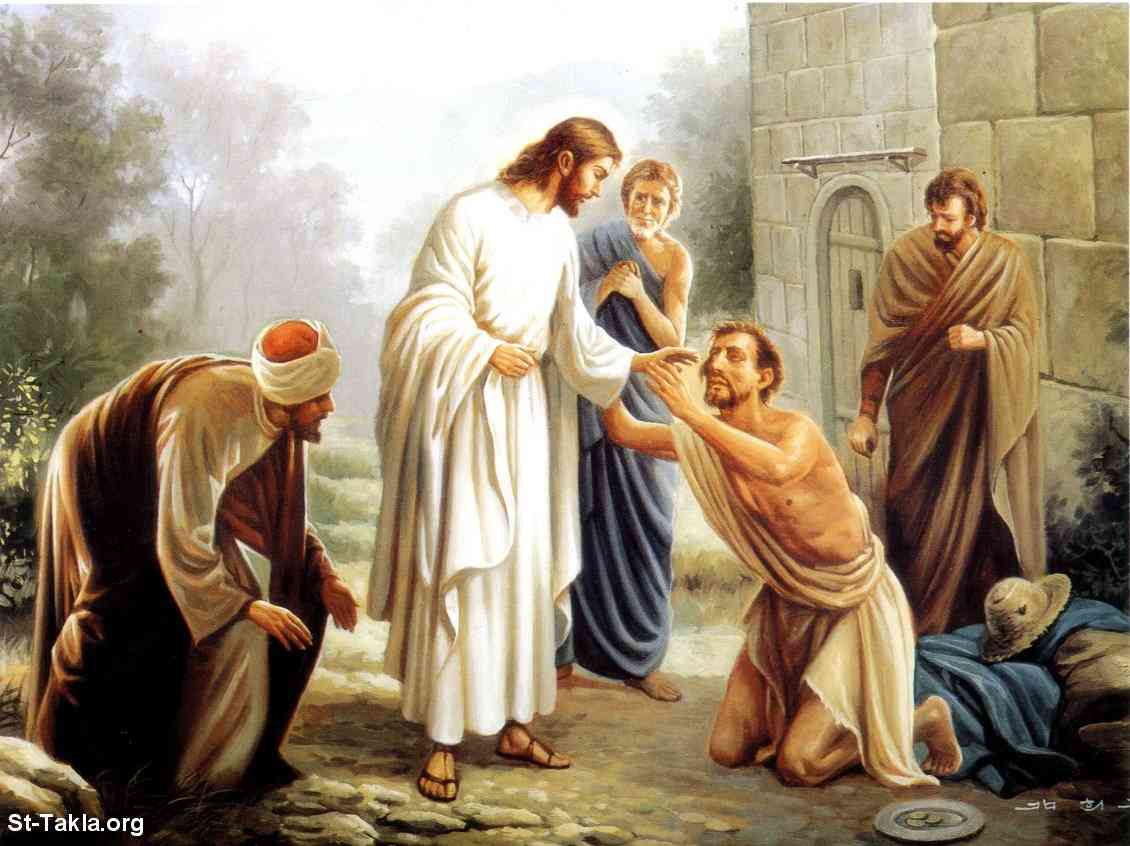 He was moved with compassion..
Healed the sick..
Touching the afflicted..
Feeding the hungry..
Sympathy for the grieving..
For the spiritually seeking..
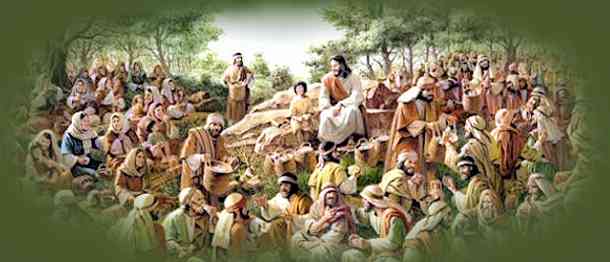 Passion for those who were lost ..
Taught with passion … Mark 6:34; Jer 20:9
Passionate about worship .. John 4:24
Condemned hypocritical worship .. Matt 23
Intensifying our worship … “Oh, Lord…”
The spiritually wandering..
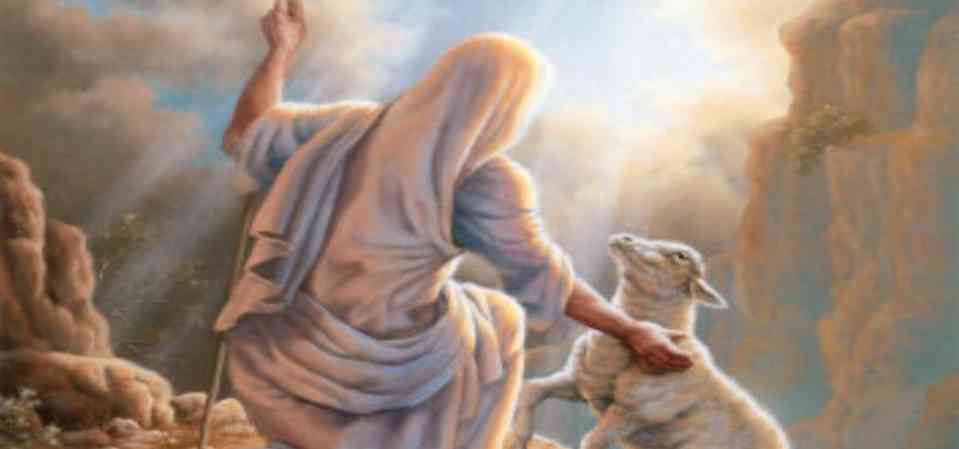 He cared when people departed ..
Wept over Jerusalem .. Luke 19:42; Matt 23:37
Rich young ruler .. Mark 10:19-20
Those spiritually immature .. Mark 2:5
Even the rebellious … James 5:19-20
Doing the will of God..
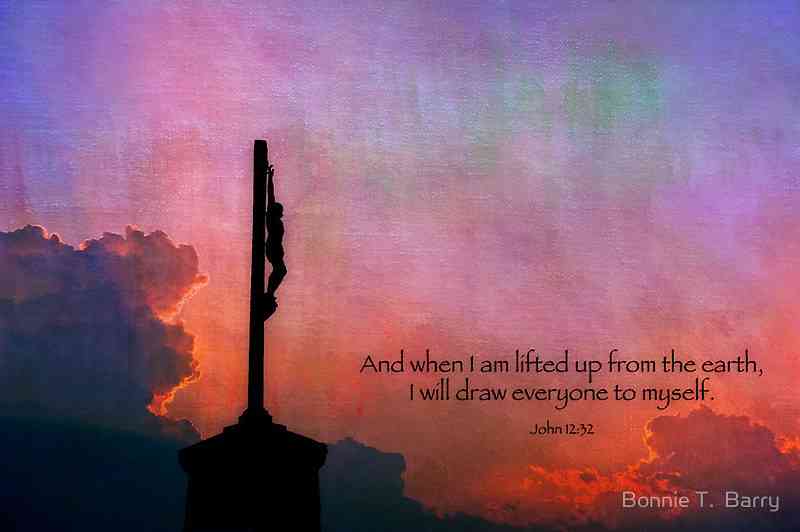 The last week .. Passion (suffering)
In Gethsemane .. Not my will but thy will
For this purpose I have come .. John 12:27
My food is to do the will of My Father
Mind and emotions..
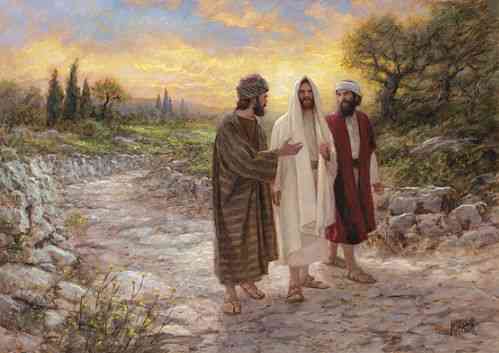 The mind is the controller ..
Emotions will lead to ruin…
Romans 10:1-3
Luke 24:25 – our hearts burned when He opened the scriptures…
Feel His Passion
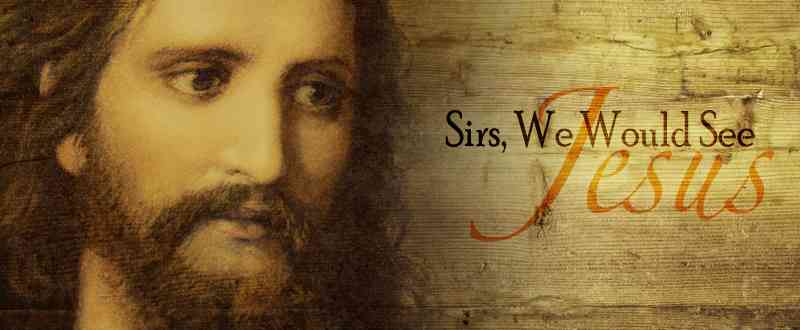 Luke 19:37-48